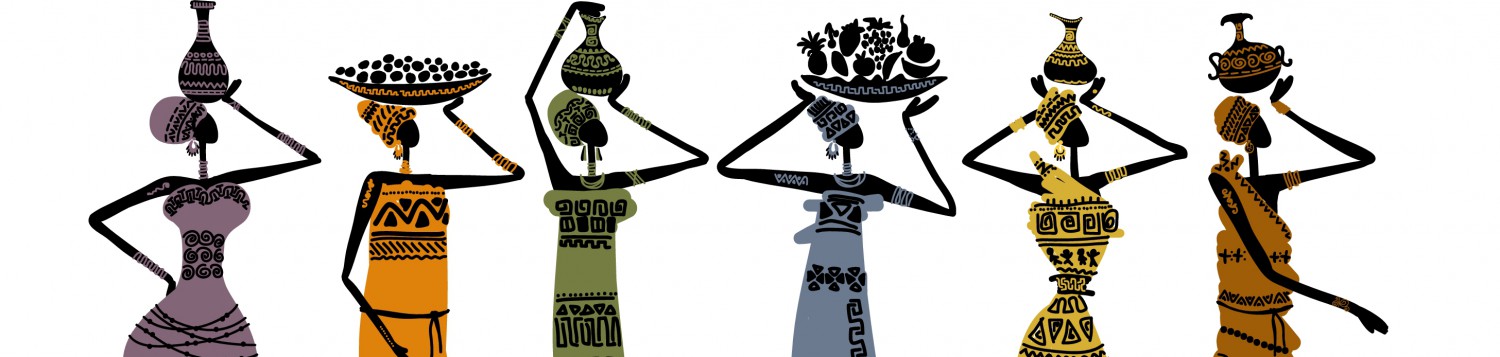 Bienvenue au Tchad !
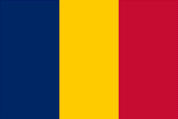 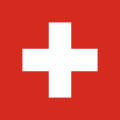 Nathalie Ndimangar Niget – Association Héritage Suisse
Où est le Tchad ?
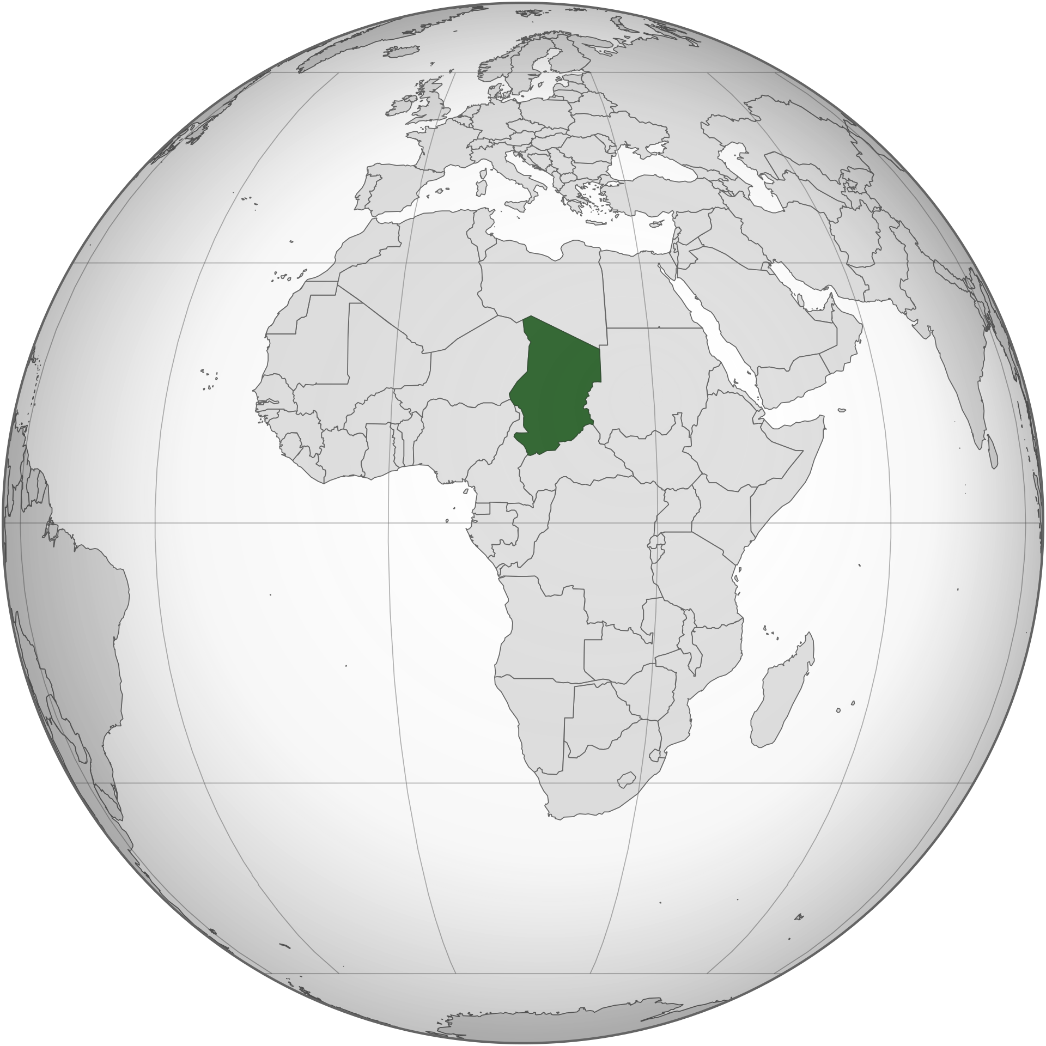 Pays de contraste et de folklore
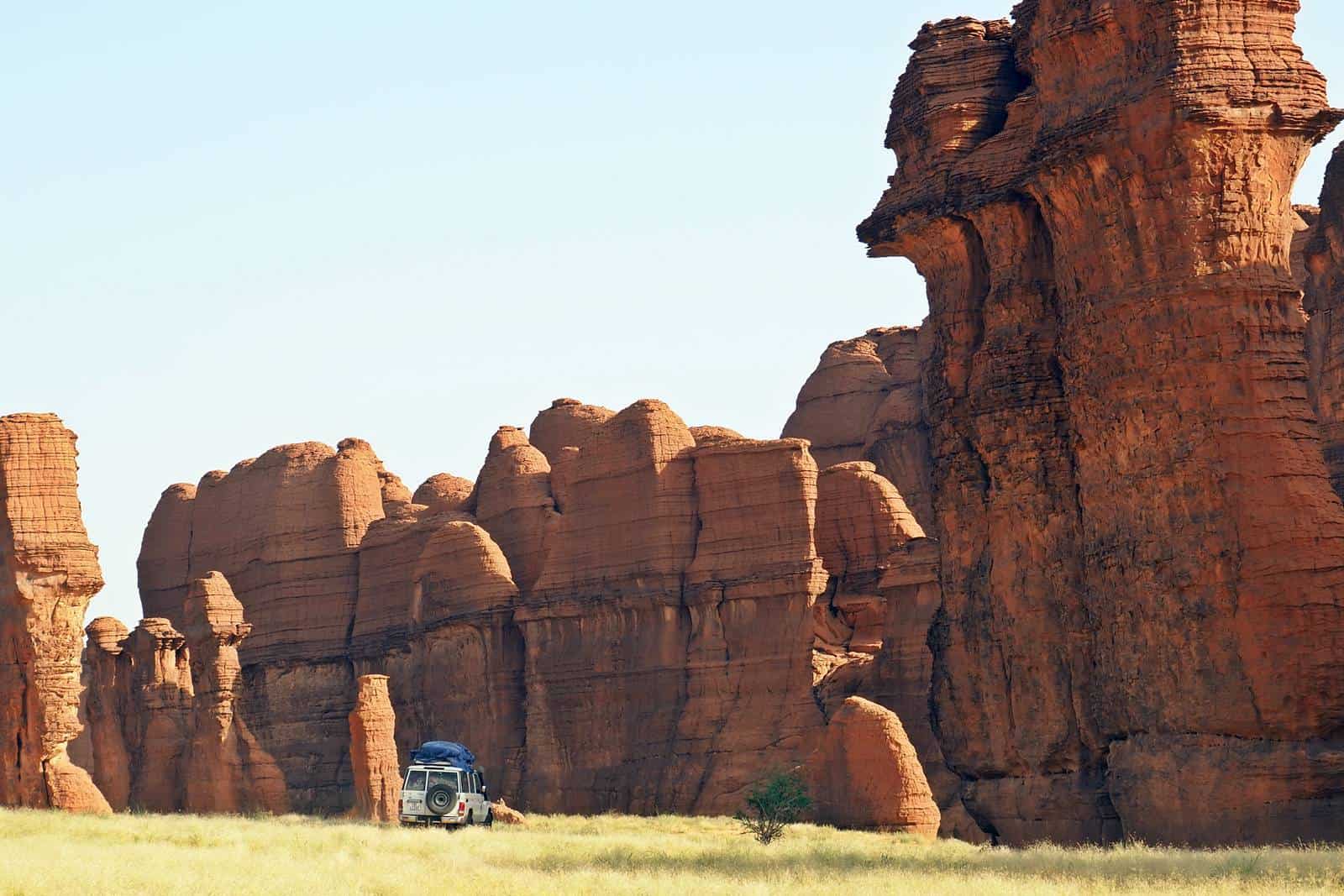 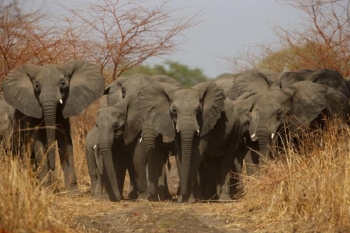 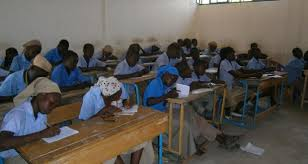 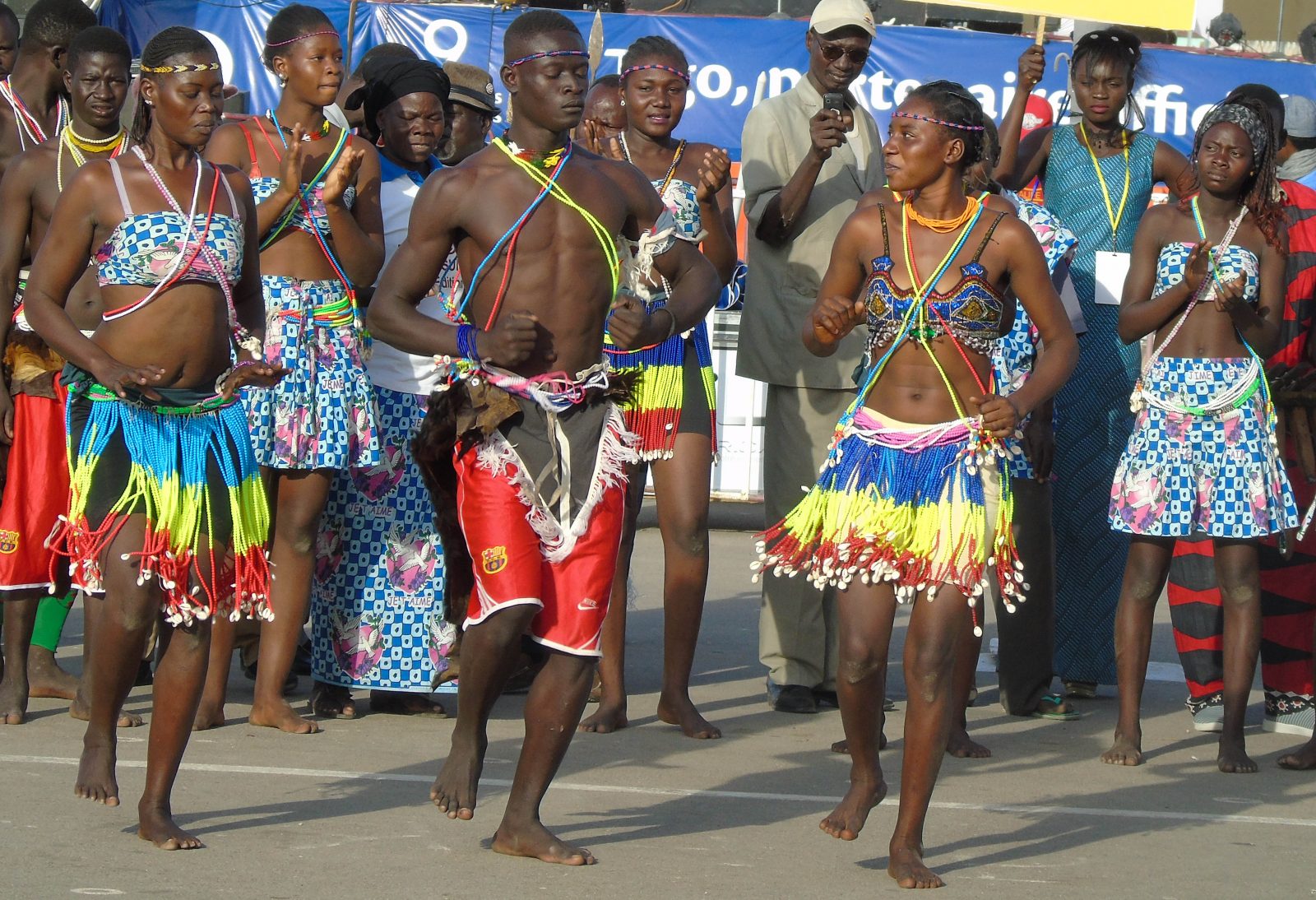 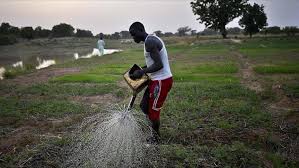 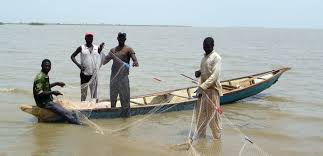 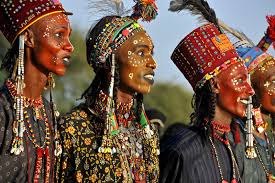 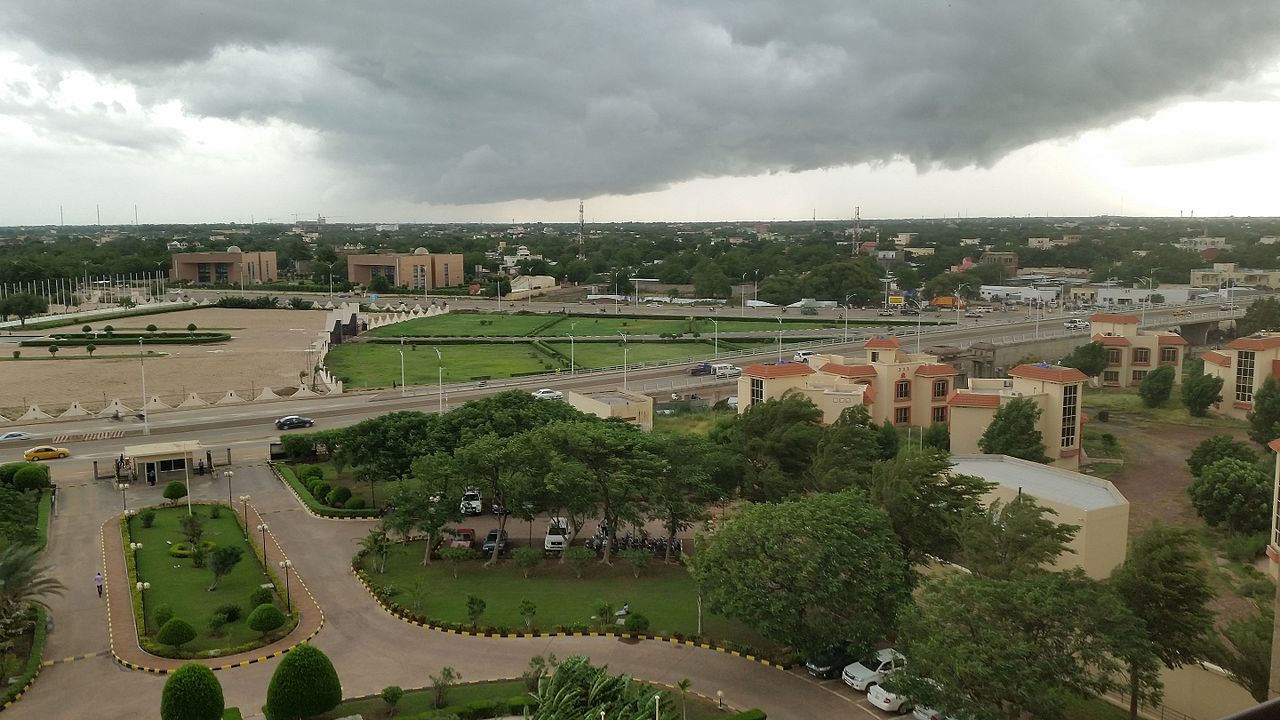 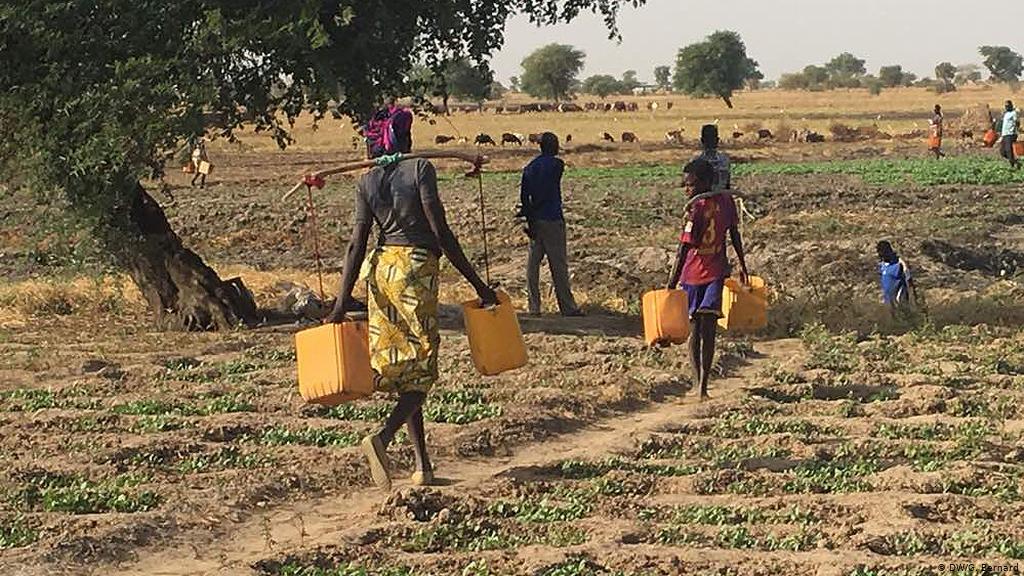 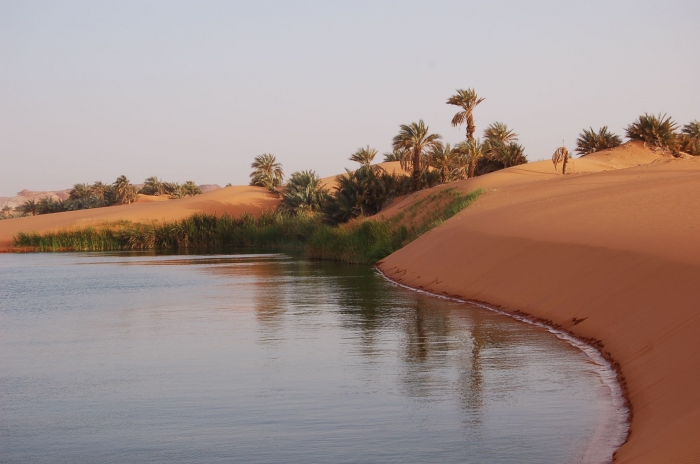 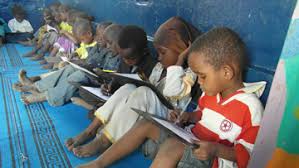 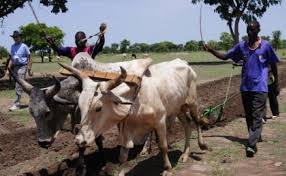 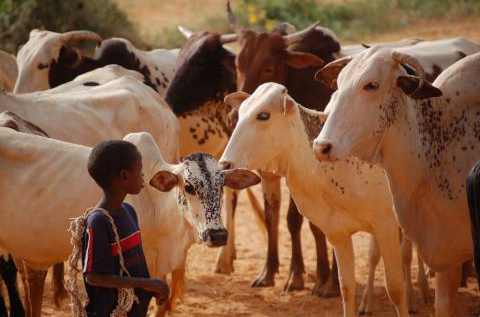 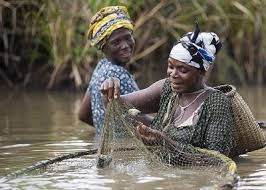 Carte d’identité du pays
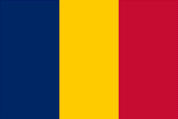 Indépendance: 11 Août 1960
Superficie: 1 284 000 km2
Population: 15 162 044 habitants (2018))
Taux d’alphabétisation: 39,79 % (2016) 
Capitale: N'djamena
Superficie en eau: 1,9 %
PIB par habitant: 730 $USD (2018)
Monnaie: Franc CFA
Ressources: pétrole, coton, sucre, bétail
Langues: Français, Arabe, +150 dialectes
Religions: Islam, Christianisme, Animisme
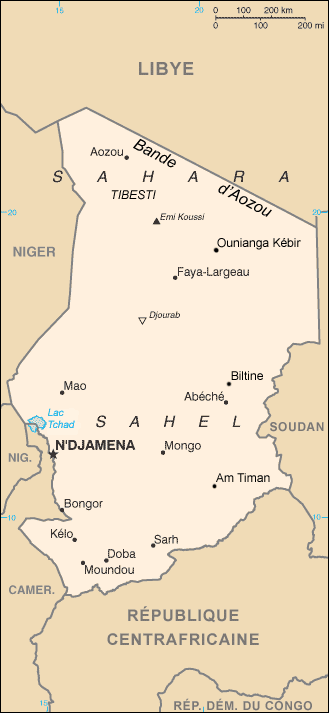 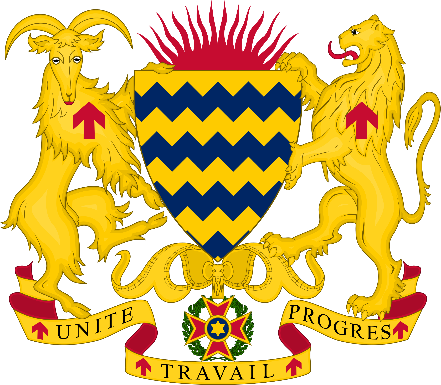 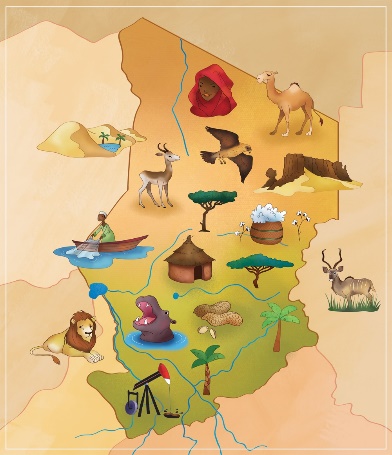 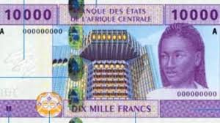 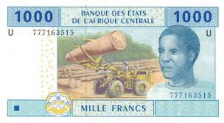 [Speaker Notes: Les actuelles armoiries de la république du Tchad ont été adoptés en 19701. Elles reprennent les trois couleurs du drapeau du Tchad (bleu, or et rouge).
Au centre du blason, on peut voir un écu ornementé de lignes ondulées bleues et jaune2. L'écu est accompagné d'un Soleil levant rouge au-dessus. Les lignes ondulées bleues sur l'écu représentent le lac Tchad3, et le Soleil levant, un nouveau commencement.
L'écu est soutenu par un lion et une  chèvre  (ou un addax) dorés : à gauche, la chèvre symbolise la partie nord du pays, montagneuse ; à droite, le lion représente le sud4.
Sous l'écu, la médaille de l'ordre national du Tchad surmonte la devise nationale, « Unité - Travail - Progrès »3.

Superficie du Tchad = 31 fois la Suisse (41 285 km2)
PIB 100 fois moins par habitant que la Suisse (60k$)]
Carte d’identité des Tchadiens et Tchadiennes
Travailleurs
Chaleureux
Honnêtes
Accueillants
Dynamiques
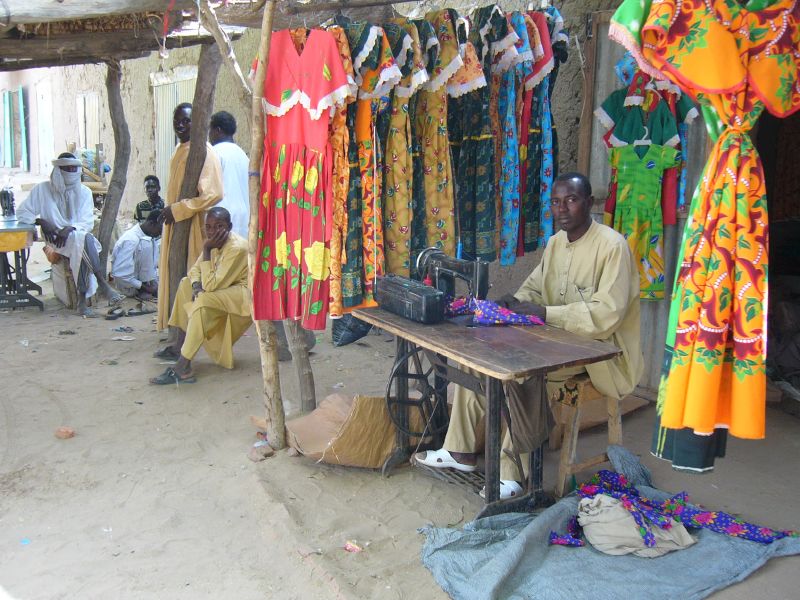 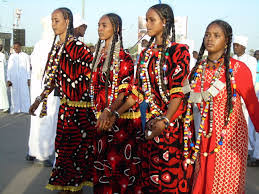 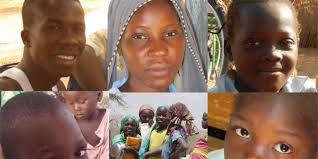 Les grands défis du Tchad
Éducation 
Baisse du niveau scolaire 
Causes sont multiples: 
manque d’ infrastructures parascolaires 
manque d’ instituteurs de qualité
manque d’outils pédagogiques adéquats
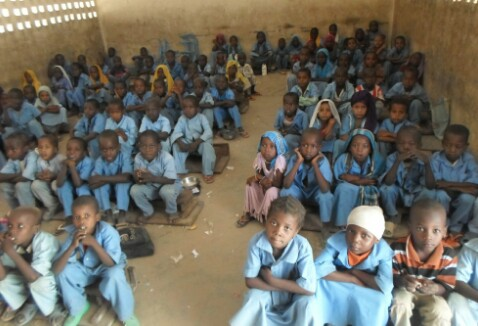 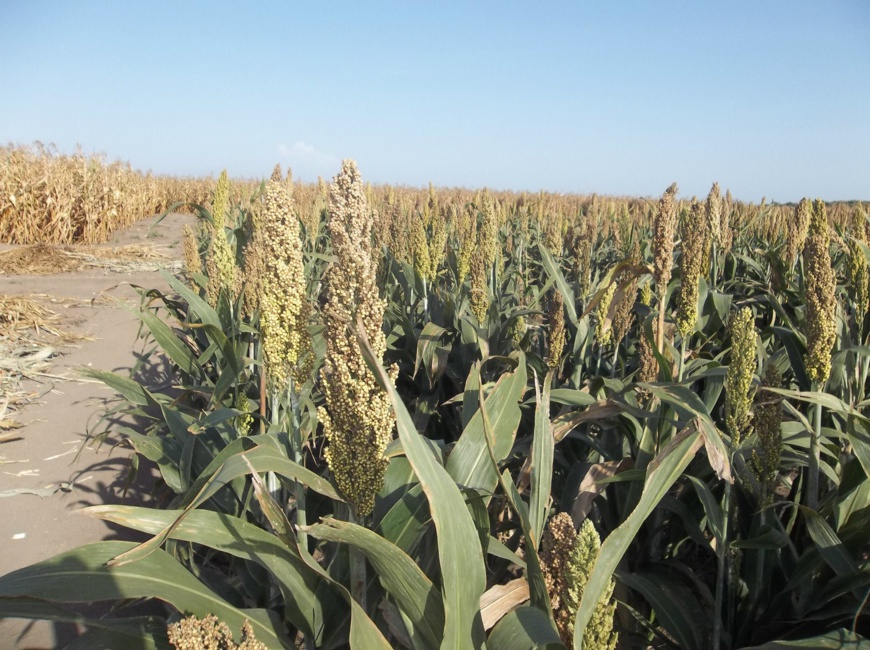 Agriculture
L’agriculture, l’élevage et la pêche occupent 80% de la population active
L’agriculture de subsistance avec le sorgho, le mil, l’arachide.
Le coton, la canne à sucre, la gomme arabique et le tabac sont cultivés à des fins de rente.
L’agriculture est confrontée à des défis climatiques, techniques, naturels, structurels.
Association Héritage Suisse
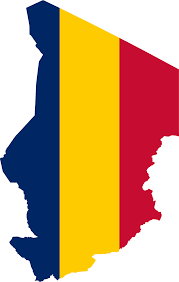 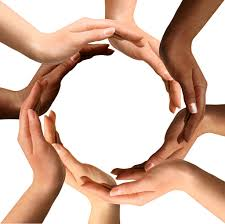 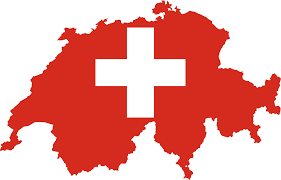 Deux grands axes de development, d’échanges et de solidarité:
Agriculture
Education
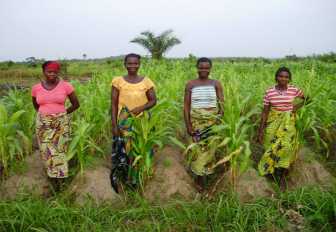 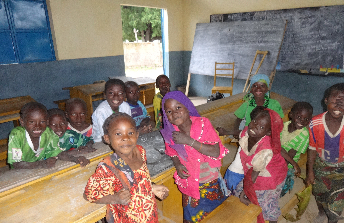 Merci !!!




Contact: info@heritage-chtd.com
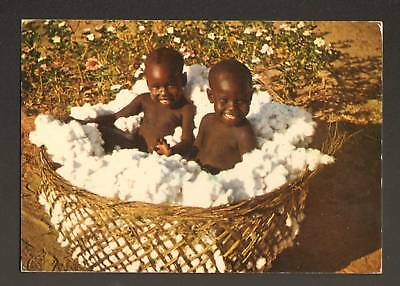